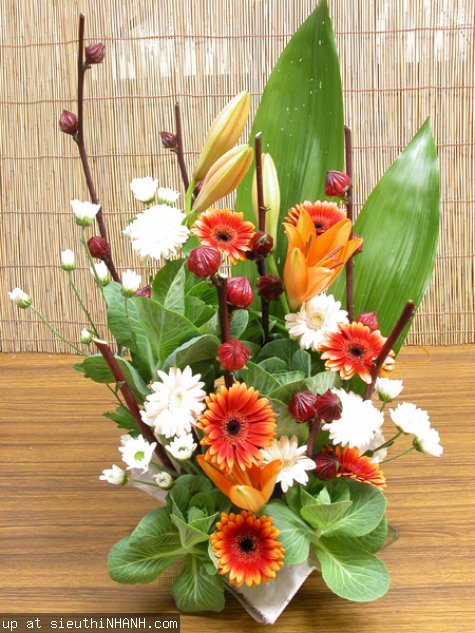 Môn Toán 3
Toán
Kiểm tra bài cũ:
*  Tính
23
34
X
X
3
4
69
136
Toán
Nhân số có ba chữ số với số có một chữ số
a) 123 x 2 = ?
123
1
2
3
2 nhân 3 bằng 6,viết 6
x
2 nhân 2 bằng 4,viết 4
2
2
2 nhân 1 bằng 2,viết 2
2
4
6
123 x 2 = 246
Toán
Nhân số có ba chữ số với số có một chữ số
b) 326 x 3 = ?
3 nhân 6 bằng 18, viết 8 nhớ 1
3
326
2
6
3 nhân 2 bằng 6, thêm 1 bằng 7, viết 7
x
3
3
3 nhân 3 bằng 9, viết 9
9
7
8
326 x 3 = 978
Toán
Nhân số có ba chữ số với số có một chữ số
a) 123 x 2 = ?
2 nhân 3 bằng 6, viết 6.
123
x
2
2 nhân 2 bằng 4, viết 4.
4
2
6
123 x 2 = 246
b) 326 x 3 = ?
326
3 nhân 6 bằng 18, viết 8, nhớ 1
x
3
3 nhân 2 bằng 6, thêm 1 bằng 7, viết 7.
9
7
8
3 nhân 3 bằng 9, viết 9.
326 x 3 = 978
Toán
Nhân số có ba chữ số với số có một chữ số
* Thực hành:
Bài 1: Tính
210
0
1
312
301
127
142
X
X
X
2
X
4
4
3
3
3
4
X
624
381
840
903
568
Toán
Nhân số có ba chữ số với số có một chữ số
* Thực hành:
Tính
Bài 1:
Bài 2:
Đặt tính rồi tính
121 x 4 =
201 x 3 =
117 x 5 =
121
202
117
X
X
X
4
3
5
484
606
585
Toán
Nhân số có ba chữ số với số có một chữ số
* Thực hành:
Bài 1:
Tính
Bài 2:
Đặt tính rồi tính
Bài 3:  Có 8 hàng, mỗi hàng xếp 105 vận động viên. Hỏi có tất cả  bao nhiêu vận động viên ?
Tóm tắt:
Bài giải
105 vận động viên
Có tất cả số vận động viên là:
105 x 8 = 840 ( vận động viên )
? vận động viên
Đáp số: 840 vận động viên
Bài 4: Tìm x
b) x : 7 = 118
a) x : 4 =  102
x      =  118 x 7
x      =  102 x 4
x      = 826
x      =  408
Trò chơi
Ai nhẩm nhanh
125
x
3
3
7
5
423
x
2
946
212
x
4
8
4
8
Toán
 Nhân số có ba chữ số với số có một chữ số
a) 123 x 2 = ?
*) Thực hành:
123
Bài 1:
Tính
x
Bài 2:
Đặt tính rồi tính
2
246
Bài 3:
Bài giải
123 x 2 = 246
Có tất cả số vận động viên là:
b) 326 x 3 = ?
105 x 8 = 840 (vận động viên)
326
Đáp số: 840 vận động viên
x
3
Bài 4: Tìm x
978
326 x 3 = 978